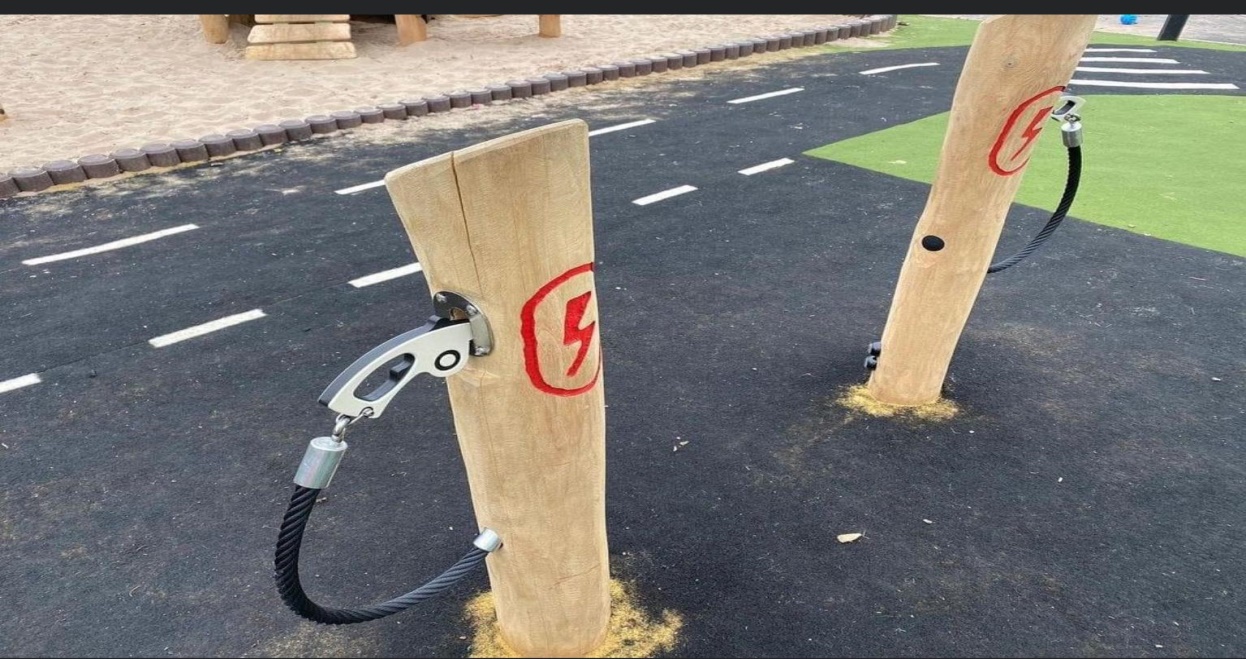 Transport – Possible Futures
Cleantechnica.com 
David Waterworth
Days of Future Past
ReThinking Cities
Walking – New York, Holland
Cycling – cash for clunkers vs e bikes (France)
Redesigning the CBD – back to the village
Cities banning FF powered vehicles – see wikipedia
Land Transport
Scooters, Bicycles, Cargo bikes/ trikes
Cars
Small trucks – last mile delivery
Buses
Semi trailers
Trains
Enhance Australia’s energy security – home grown sunshine and wind vs imported oil
Two and Three Wheelers
Scooters
eBikes
Electric motorcycles
Can they replace the second car?
Link to mass transit – eg bus/ train
Electric Passenger Vehicles
Current situation – Global vs Australia
Europe (3 million), China (6) , USA (2)
Barriers to acceptance – availability, cost, power, range, charging.  https://www.youtube.com/watch?v=9k7k3Mzknm8&t=789s 
Chinese dominance  https://insideevs.com/features/496823/sandy-munro-chinese-ev-dominance/
WHY? Cleantechnica.com
Cost savings
Hooning
Regen braking
Low centre of gravity
Last time buying petrol for the car
Trains
Hydrogen 
Battery Electric 
Gravity powered infinity train
Small Trucks
Cost of last mile delivery – 50%
SEA (Elecrified Hino) 
Global – Volvo,Mercedes, Renault, Nissan
Cybertruck, F 150, Rivian, Hummer, Arrival
Buses
Electric buses in Australia
Made in China
Hybrid
Home grown
BYD – China, South America
USA – school buses
Semi Trailers
Tesla Semi
Volvo
Mercedes
Garbage Trucks – 
Bucket Truck - https://electrek.co/2021/03/24/con-edison-announces-electric-bucket-truck-with-lion-electric/
Air Transport
Battery Density
Rolls Royce
Inter city passenger jets – Eviation, eVOTL
Commonwealth games
Sea planes (Australia)
https://cleantechnica.com/2021/03/25/groundbreaking-h3x-motor-brings-electric-aircraft-one-step-closer-to-reality/
Sea Travel
Ferries – Norway, USA, Portugal https://cleantechnica.com/2021/04/17/lisbon-orders-10-electric-ferries/ 
Small freight
 https://electrek.co/2021/03/25/tesla-inspired-swedish-x-shore-electric-boat-is-now-coming-to-america/  
Sea going hybrids – wind, electric, diesel
FUN
FUVs (Arcimotor) Jetskis, etc https://electrek.co/2021/03/26/brp-commits-to-electrification-of-entire-line-including-jet-skis-go-karts-e-motorcycles/
Electric flying car races  - https://thedriven.io/2021/03/26/airspeeder-australian-backed-electric-flying-car-races-coming-soon/
FUD
https://thedriven.io/2021/04/18/jagged-bulldust-why-the-murdoch-media-hates-electric-vehicles-so-much/?fbclid=IwAR1mPfEXNQKx-9oQH0kOTI9-meUlgCiwGO4XWnlcwTT3VKRe7GfIvFdpGeU
Hydrogen
Green, Blue, Grey https://cleantechnica.com/2021/02/24/hydrogen-is-big-oils-last-grand-scam/ 
Energy density
Why? FF gas, excess renewable energy
Aus – replace FF exports
Cost
Infrastructure – ACT  has 20 H2 cars & public fueling 
Wastage
https://reneweconomy.com.au/commercial-nonsense-andrew-forrest-explains-why-he-wants-to-dump-fossil-fuels/
https://reneweconomy.com.au/for-hydrogen-to-dominate-the-low-carbon-world-batteries-must-fail/
Cleantechnica.com
End of blue/ grey hydrogen https://cleantechnica.com/2021/04/07/green-hydrogen-to-blue-hydrogen-i-will-drink-your-milkshake/
References
Tony Seba
The future we choose – Figueres & Rivett Carnac
Insideevs.com
Cleantechnica.com
Electrek.com
Reneweconomy.com.au
Teslarati.com